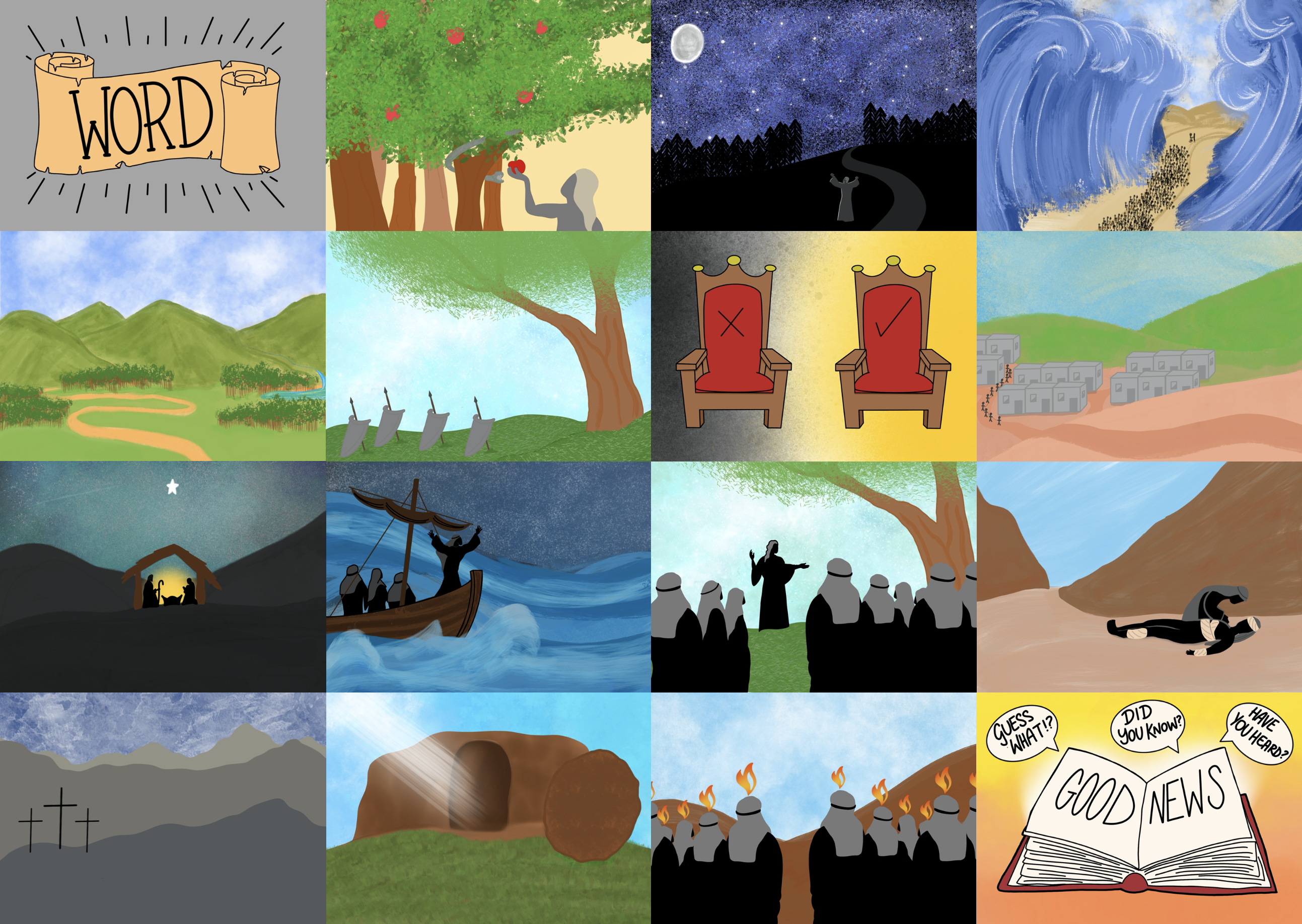 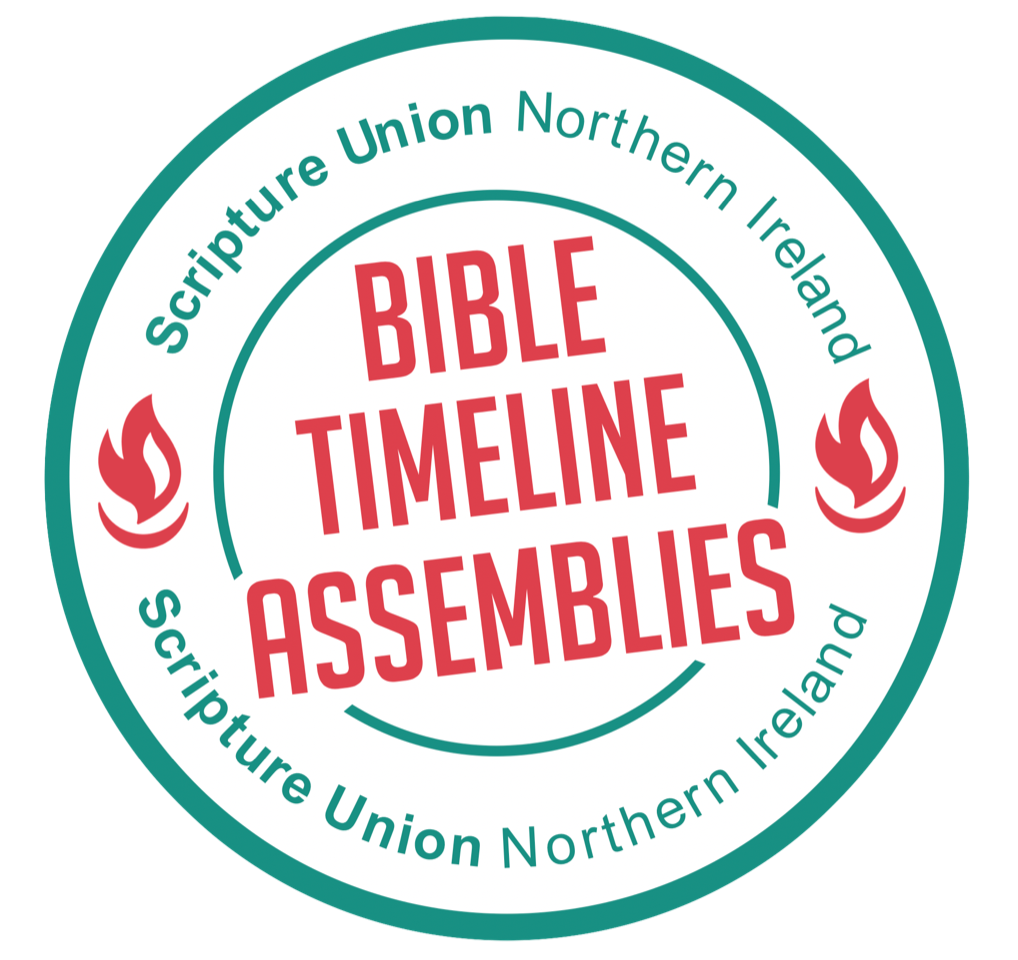 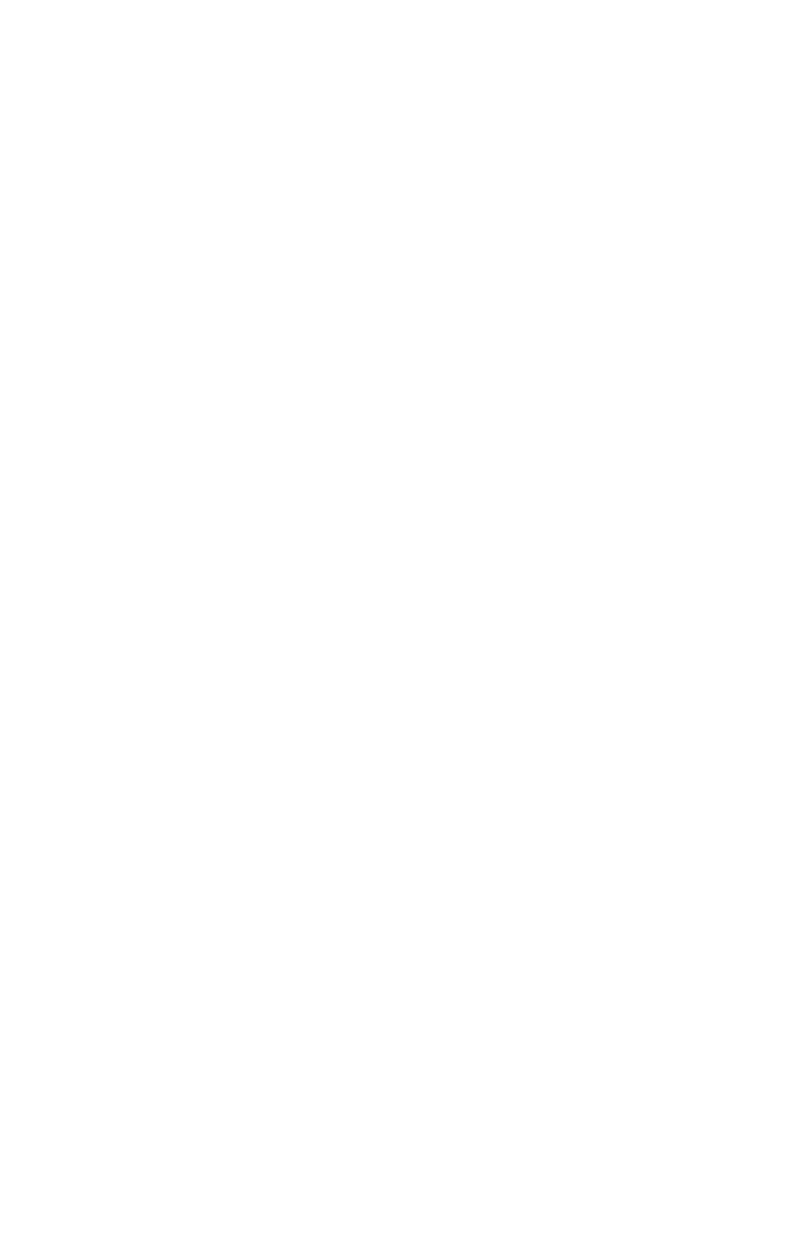 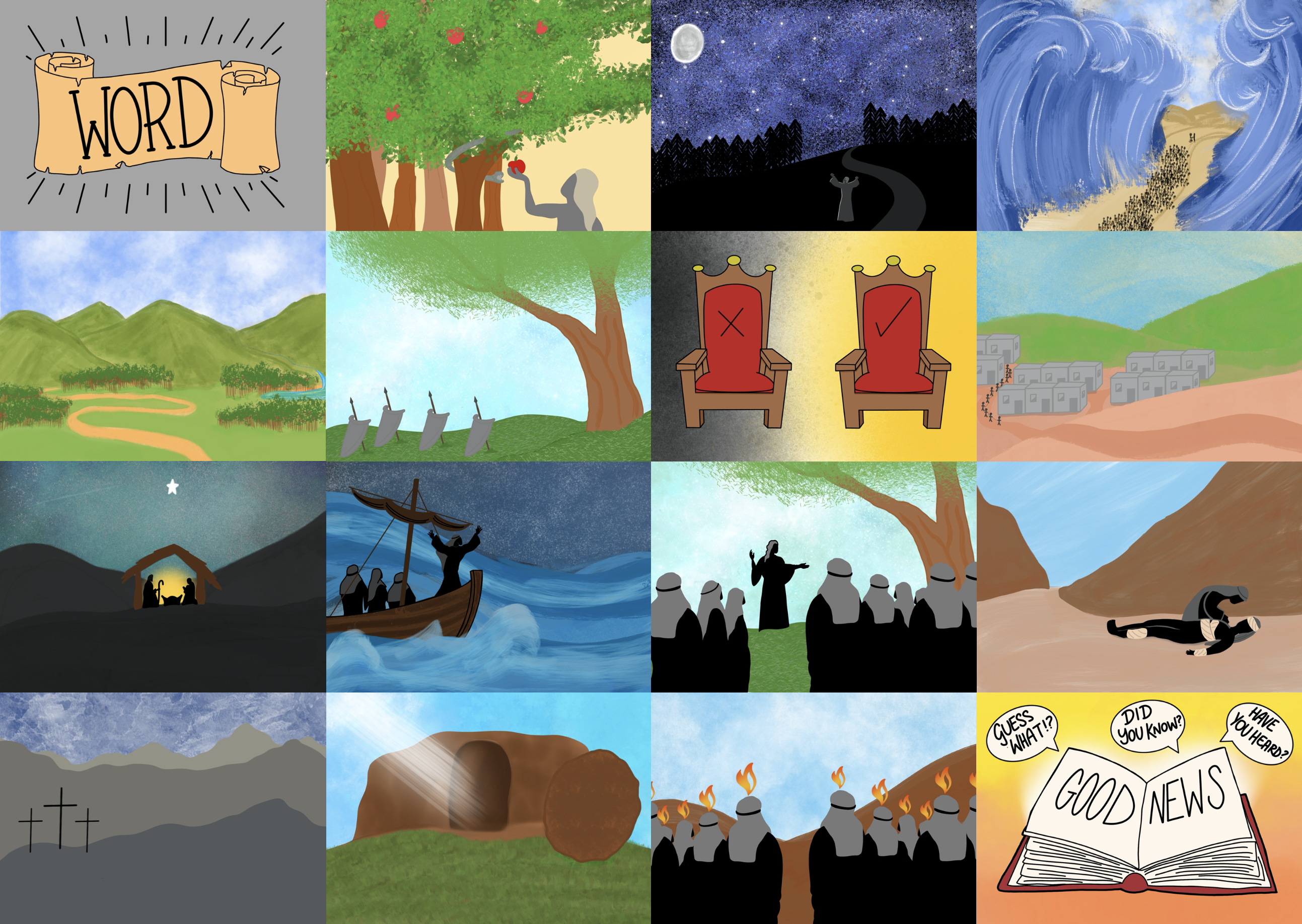 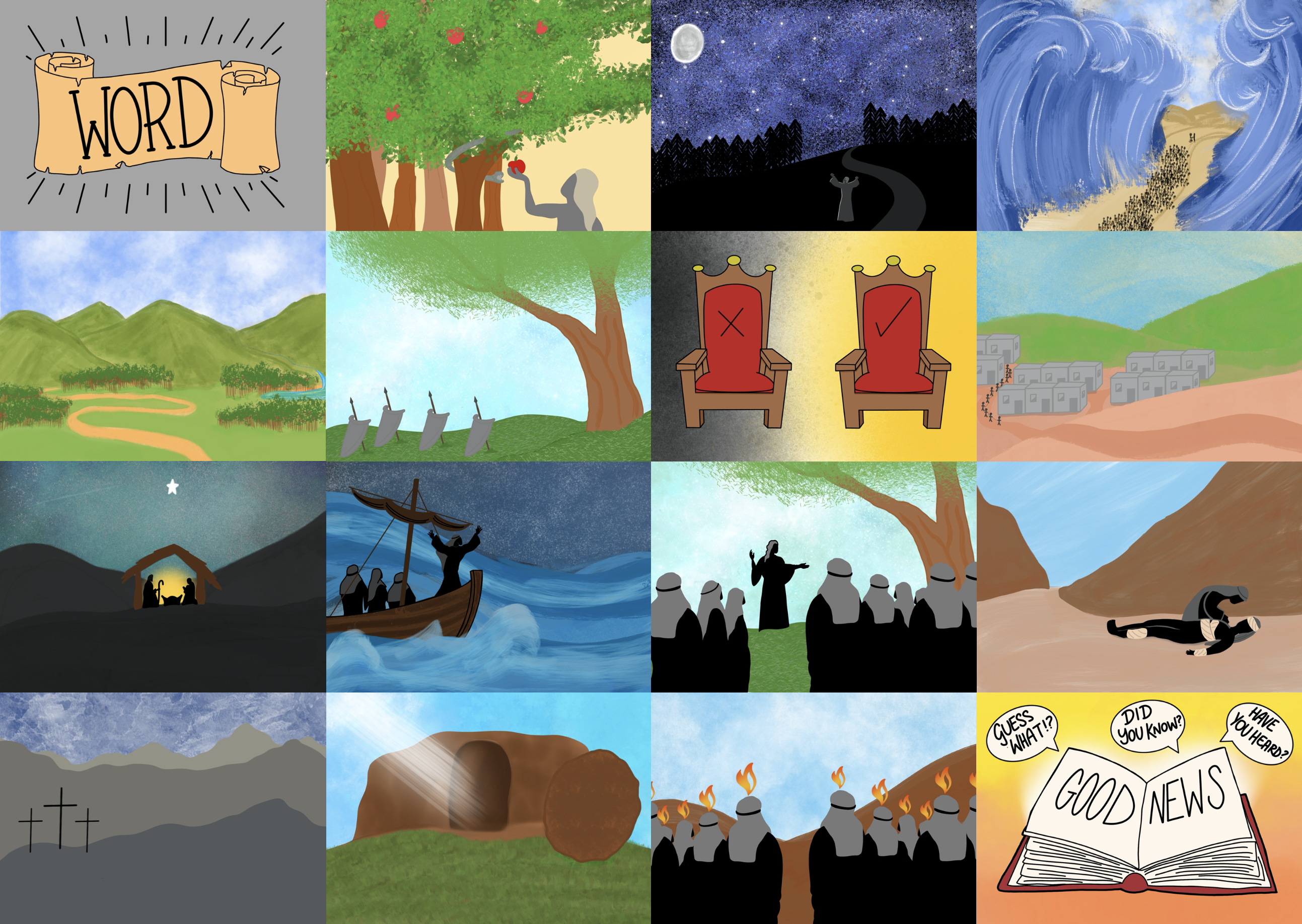 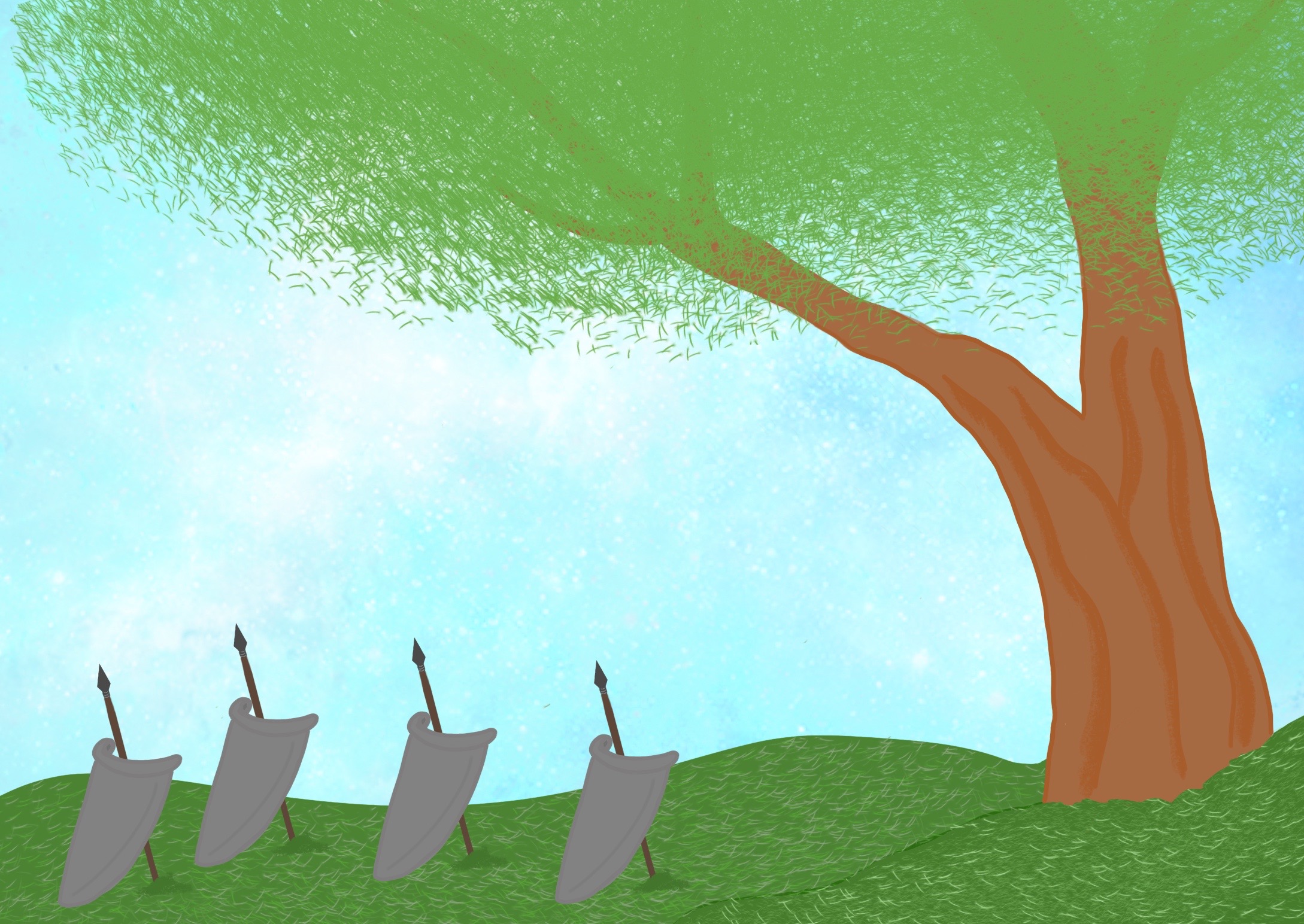 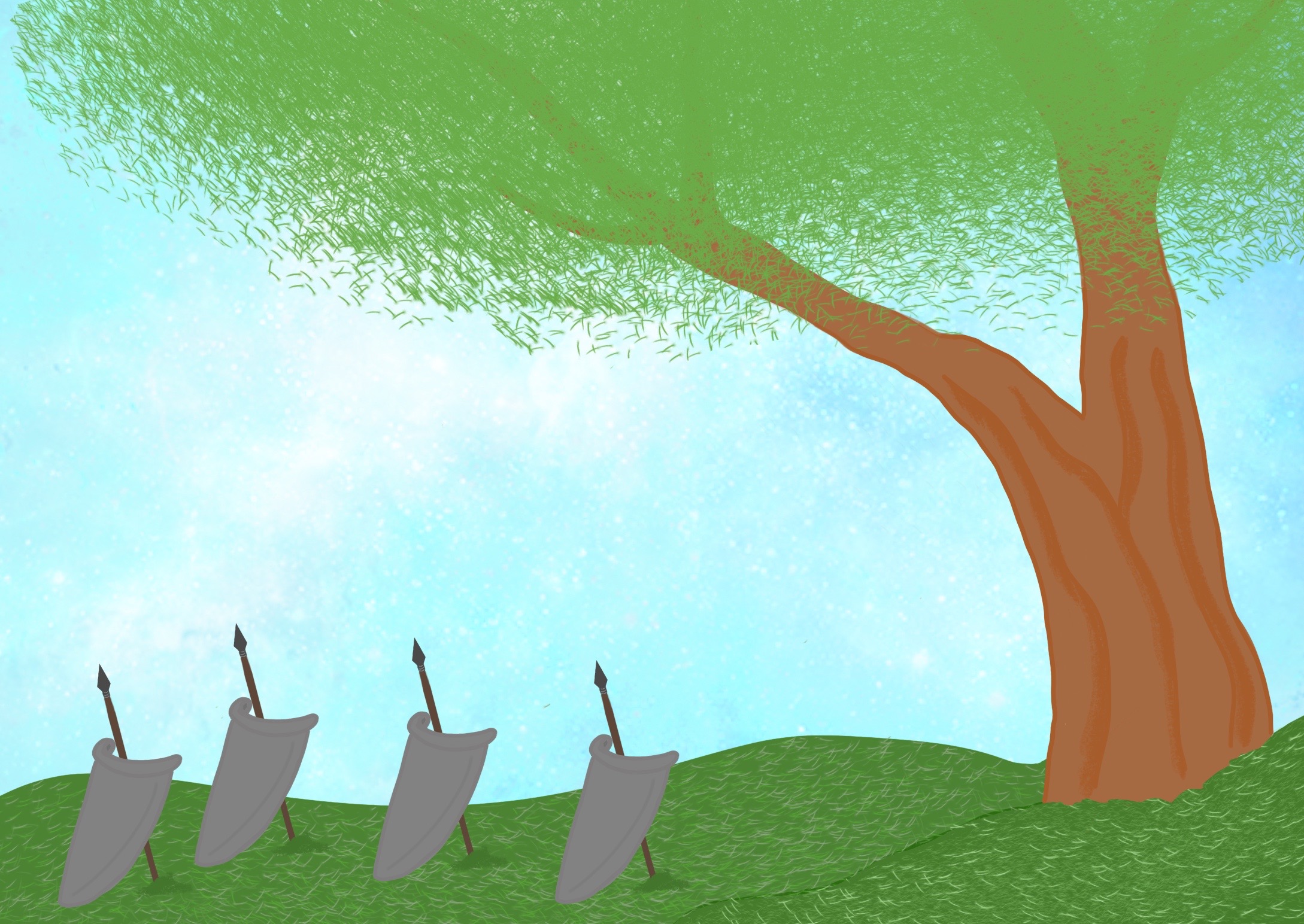 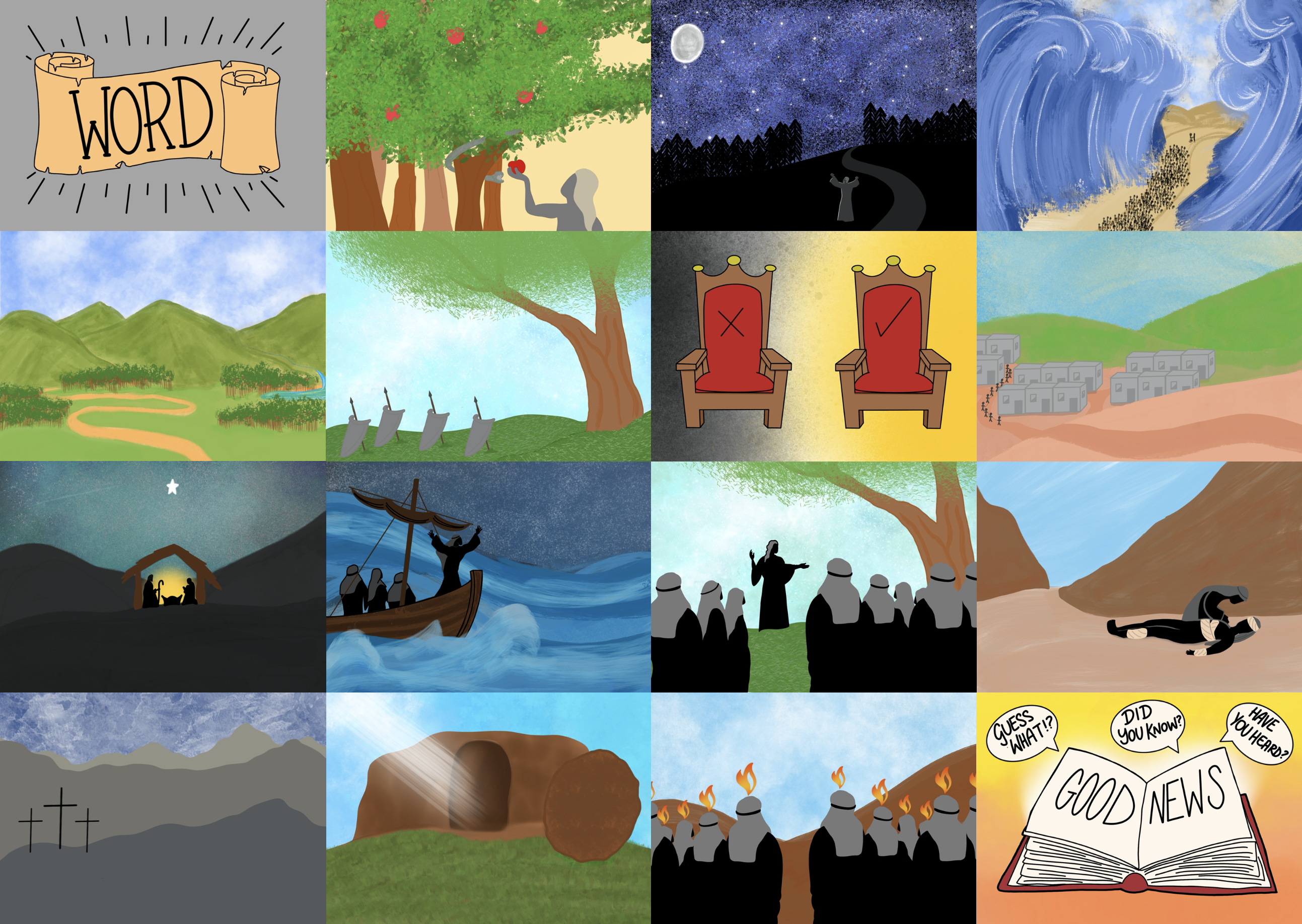 Their leaders were Judges who helped them to fight;
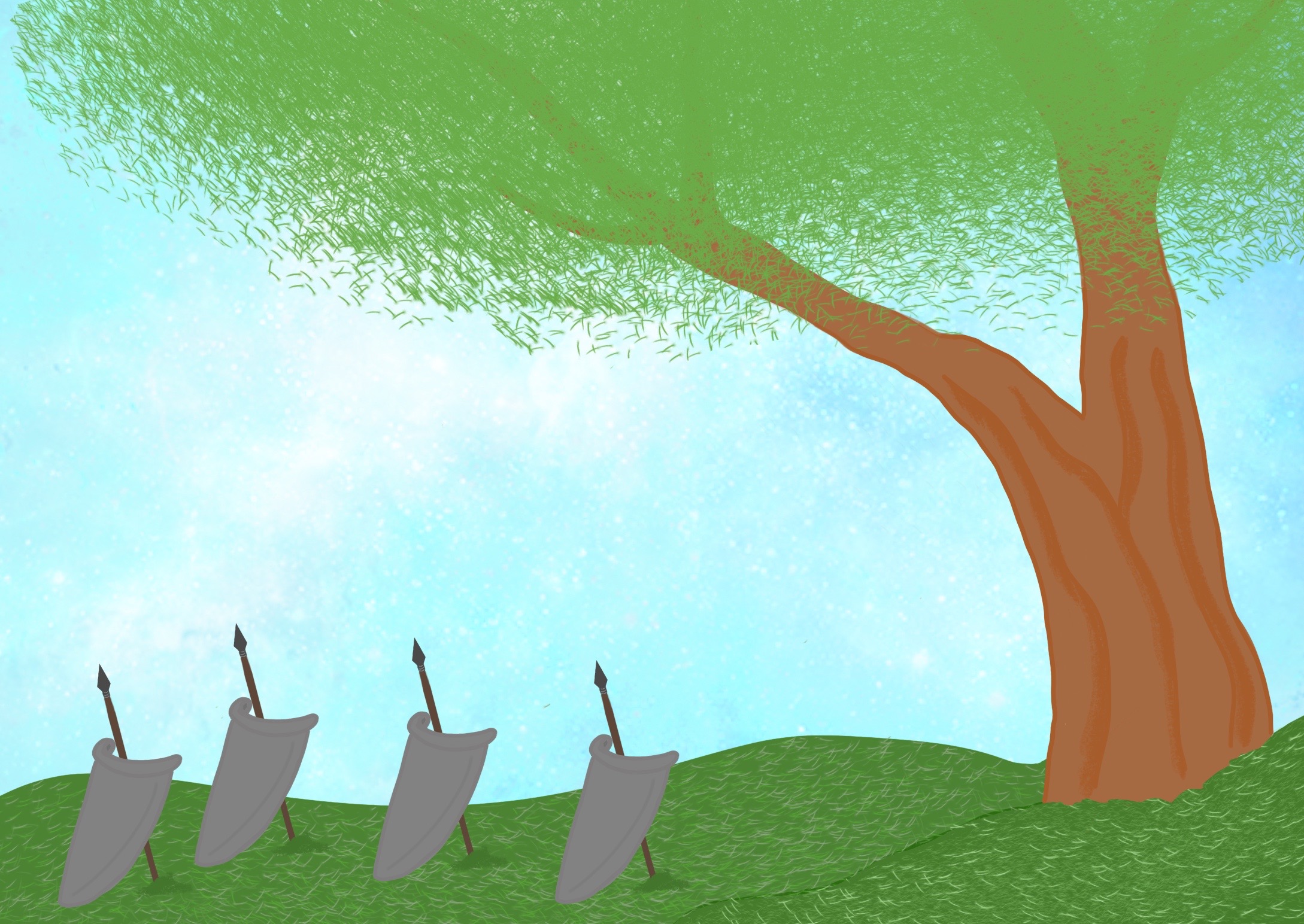 God wants His people to love one another
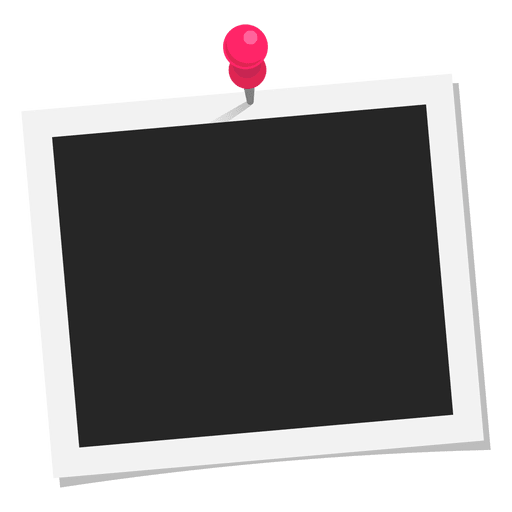 Insert personal photos here
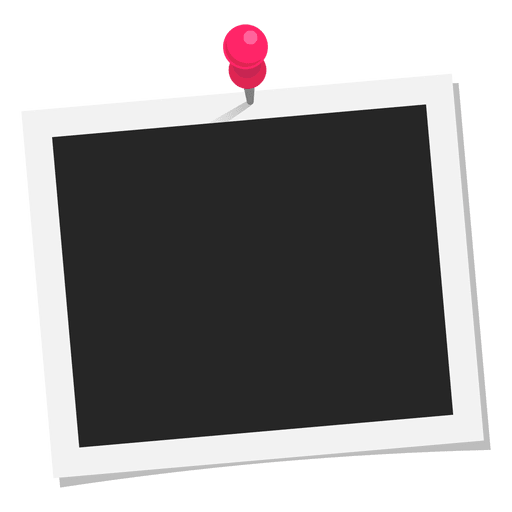 Insert personal photos here
My Family Tree
Me
Obed’s Family Tree
x
Elimilech
Naomi
x
x
x
Mahlon
Chilion
Orpah
Ruth
Boaz
Obed
Jesse
King David
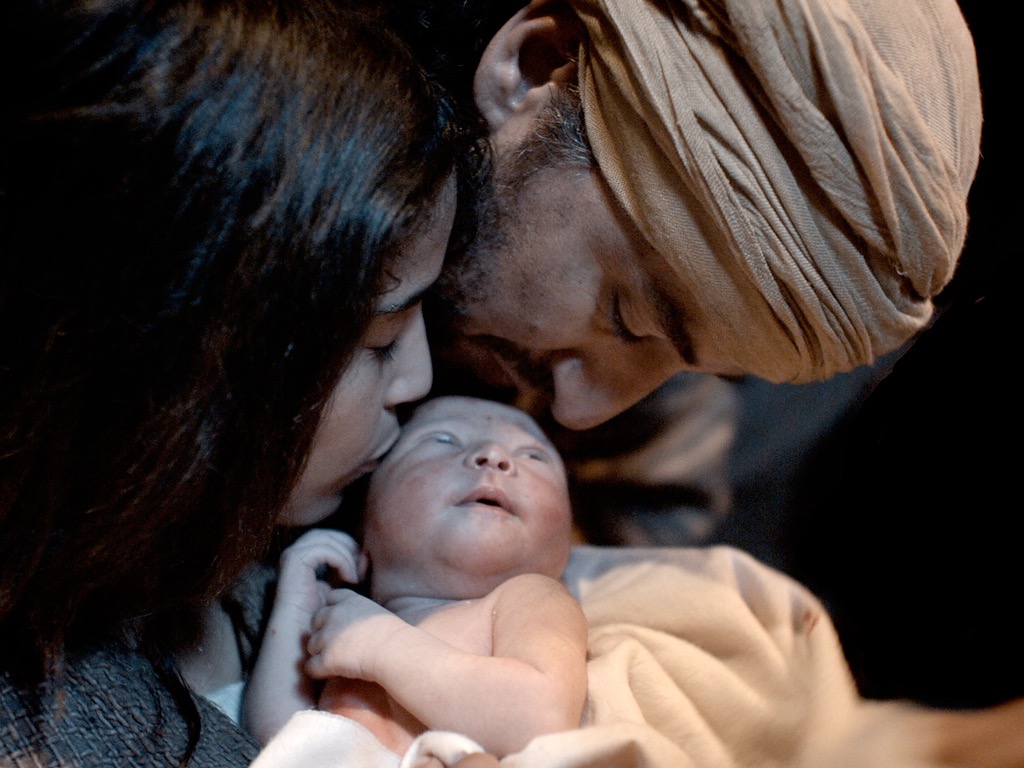 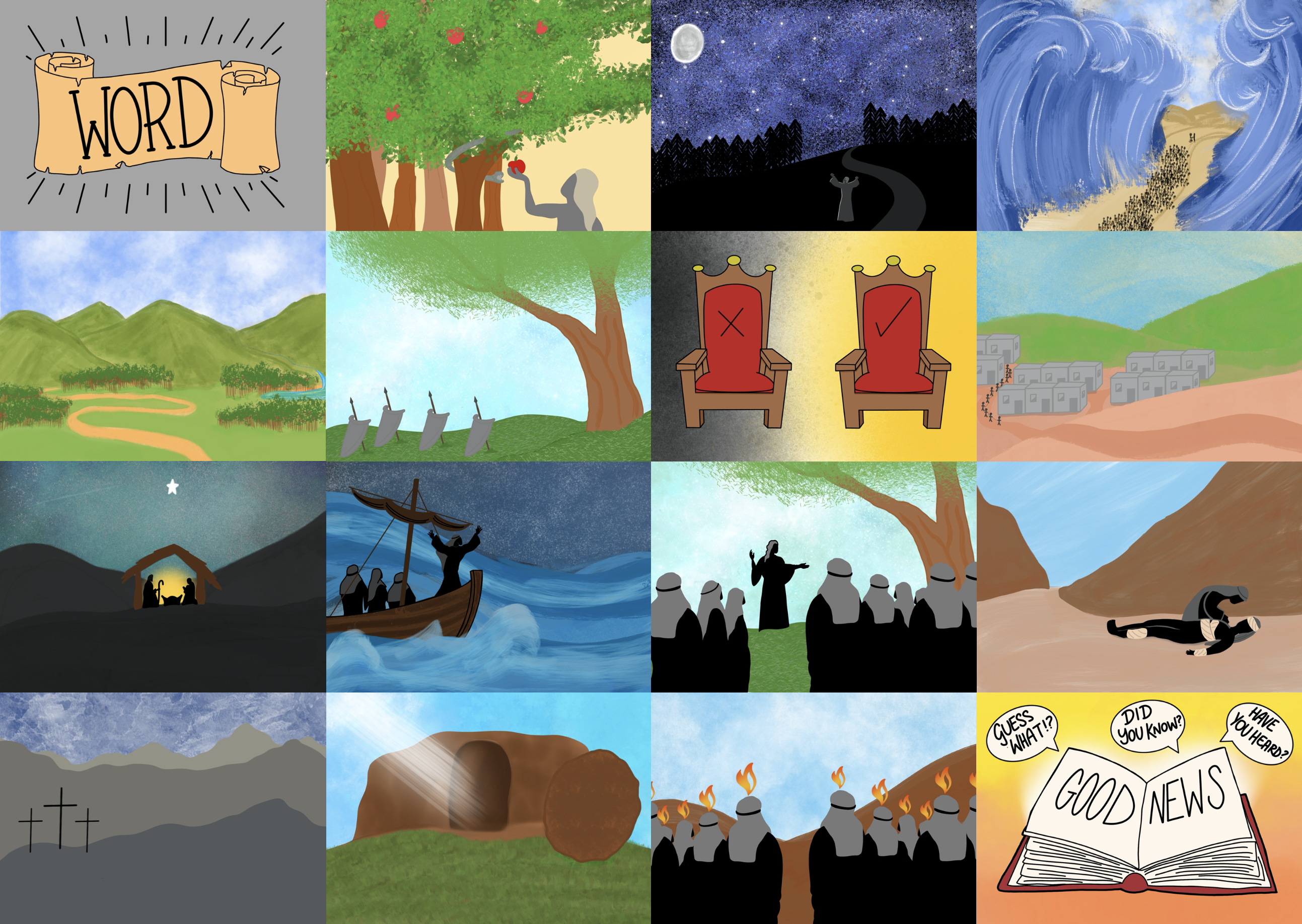 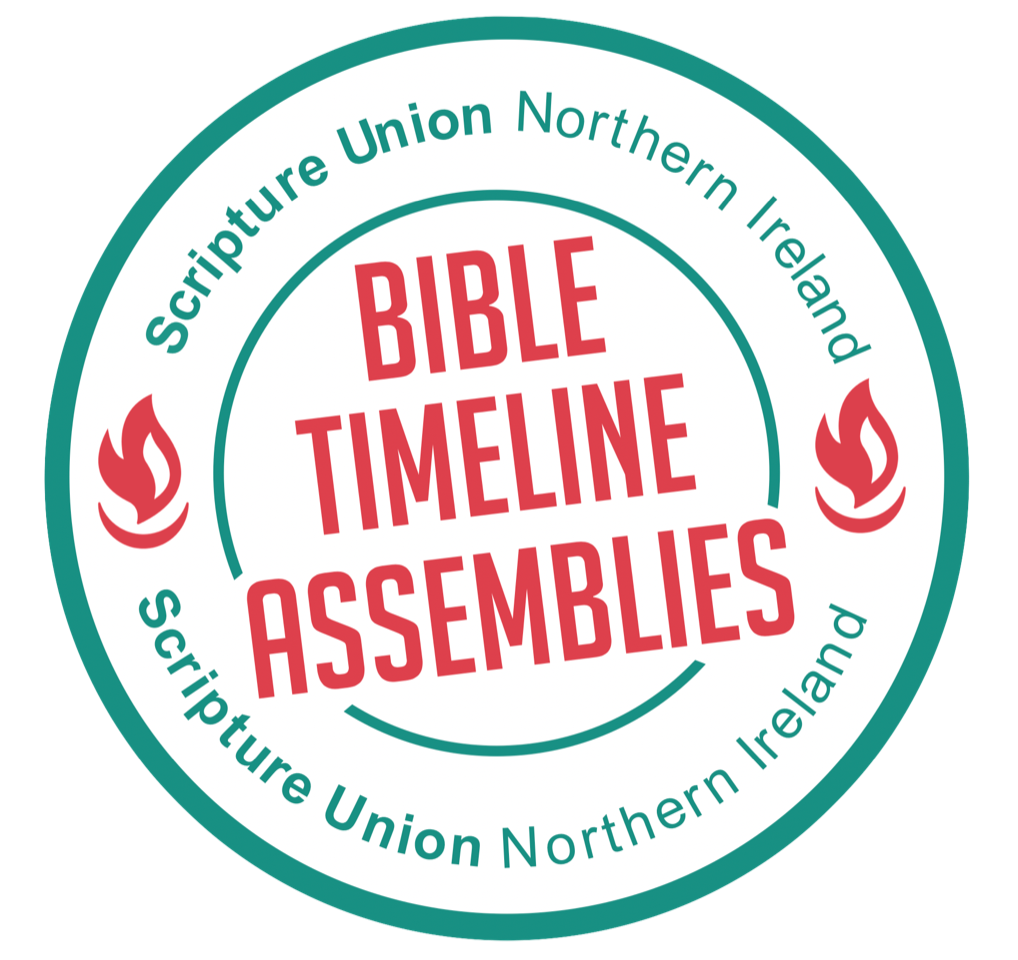 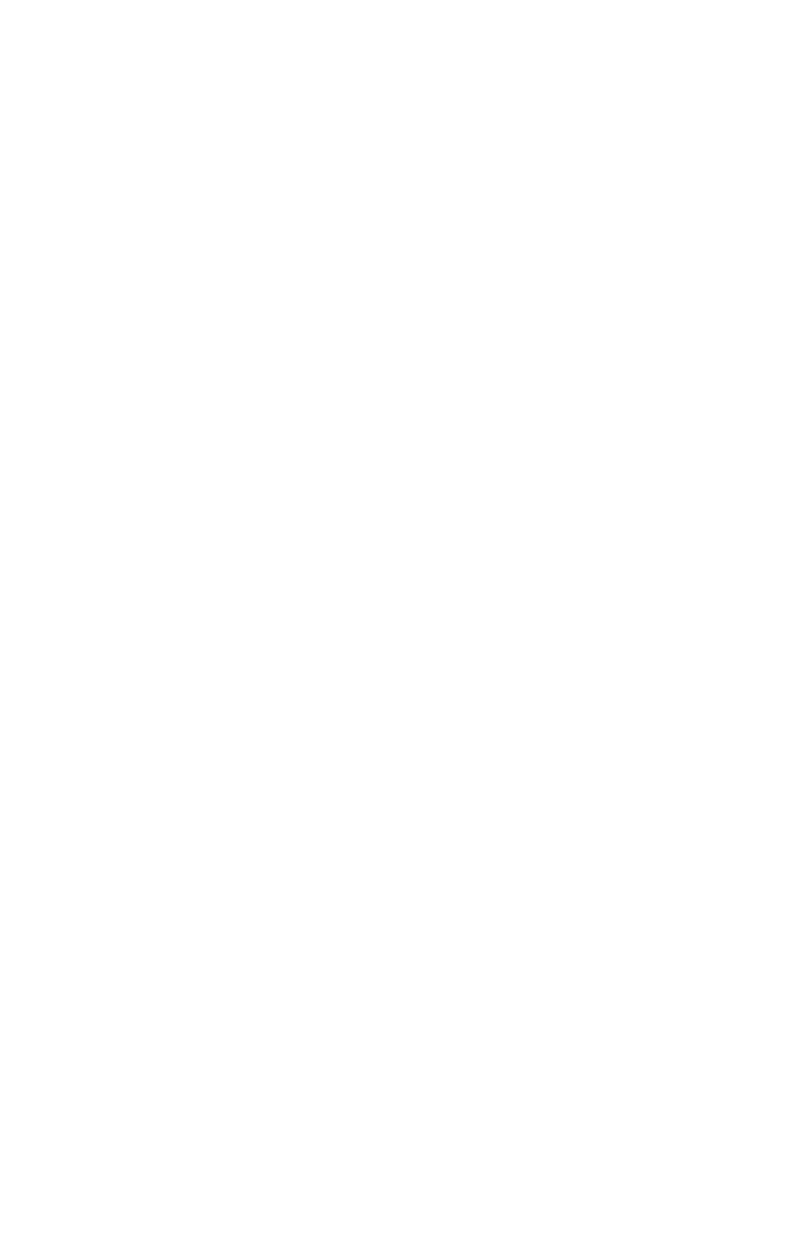